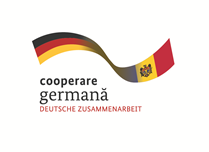 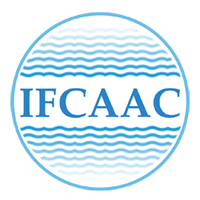 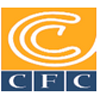 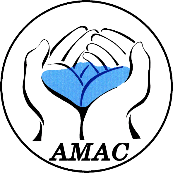 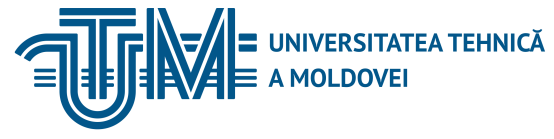 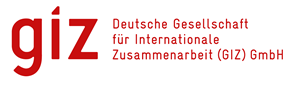 INSTITUTUL DE FORMARE CONTINUĂ ÎN DOMENIUL ALIMENTĂRII CU APĂ ŞI CANALIZĂRII
PENTRU MEMBRII ASOCIAȚIEI „MOLDOVA APĂ-CANAL”
Curs de instruire pentru angajații operatorilor „Apă-Canal”Modulul 13:  Problemele actuale de contabilitate și impozitare a mijloacelor de transport și a mecanismelor. Modificările fiscale în RM pentru anul 2017.Sesiunea 9:  Schimbări în Legislația R. Moldova  referitor la impozitări în perioada anului 2017Expert conf. univ. dr. Margareta Vîrcolicilector superior Lidia Surdu28-29-30 noiembrie 2017,  Chișinău
06/12/2017
Margareta Vîrcolici
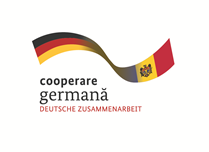 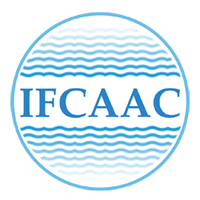 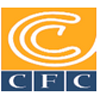 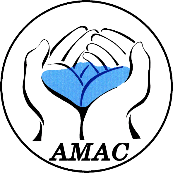 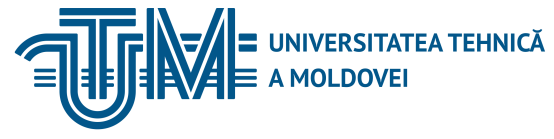 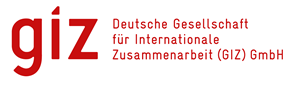 INSTITUTUL DE FORMARE CONTINUĂ ÎN DOMENIUL ALIMENTĂRII CU APĂ ŞI CANALIZĂRII
PENTRU MEMBRII ASOCIAȚIEI „MOLDOVA APĂ-CANAL”
Obiective:O1 Impozitele locale și calculul acestora;O2 Calculul TVA și a accizelor;O3 Asigurarea socială și medicală;O4 Calculul și plata impozitului pe venit;O5 Aspecte sociale si de gen în contabilitate.
06/12/2017
Margareta Vîrcolici
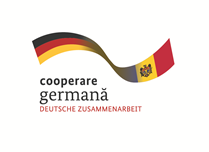 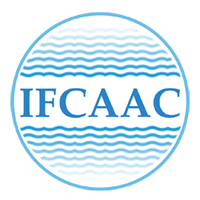 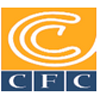 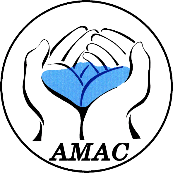 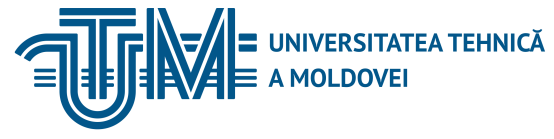 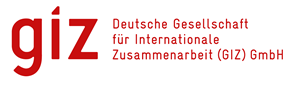 INSTITUTUL DE FORMARE CONTINUĂ ÎN DOMENIUL ALIMENTĂRII CU APĂ ŞI CANALIZĂRII
PENTRU MEMBRII ASOCIAȚIEI „MOLDOVA APĂ-CANAL”
Impozitele locale și calculul acestora:   În conformitate cu art. 290 al Codului fiscal al Republicii Moldova, subiecţi ai impunerii, în cazul taxelor locale, sunt considerate persoanele juridice şi persoanele fizice înregistrate în calitate de întreprinzători.   Baza impozabilă şi cotele maxime ale taxelor locale diferă, de la un caz la altul în modul care urmează:
06/12/2017
Margareta Vîrcolici
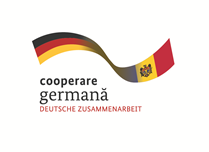 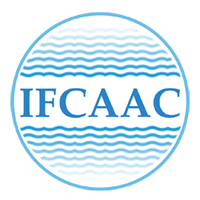 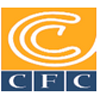 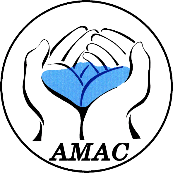 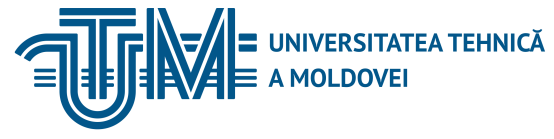 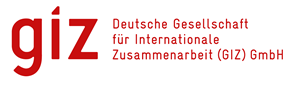 INSTITUTUL DE FORMARE CONTINUĂ ÎN DOMENIUL ALIMENTĂRII CU APĂ ŞI CANALIZĂRII
PENTRU MEMBRII ASOCIAȚIEI „MOLDOVA APĂ-CANAL”
06/12/2017
Margareta Vîrcolici
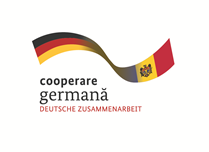 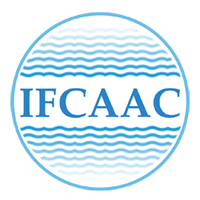 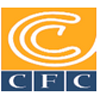 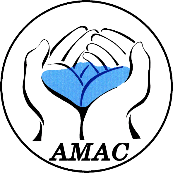 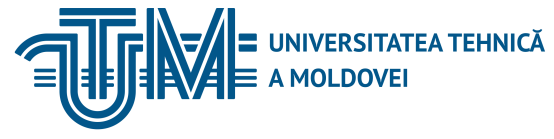 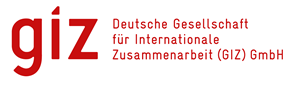 INSTITUTUL DE FORMARE CONTINUĂ ÎN DOMENIUL ALIMENTĂRII CU APĂ ŞI CANALIZĂRII
PENTRU MEMBRII ASOCIAȚIEI „MOLDOVA APĂ-CANAL”
06/12/2017
Margareta Vîrcolici
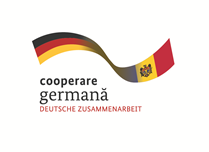 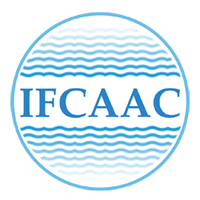 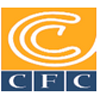 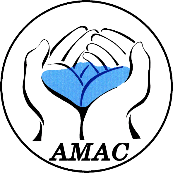 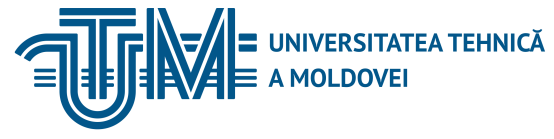 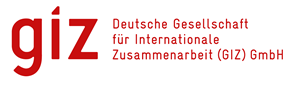 INSTITUTUL DE FORMARE CONTINUĂ ÎN DOMENIUL ALIMENTĂRII CU APĂ ŞI CANALIZĂRII
PENTRU MEMBRII ASOCIAȚIEI „MOLDOVA APĂ-CANAL”
06/12/2017
Margareta Vîrcolici
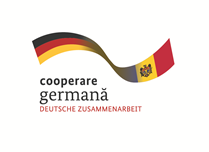 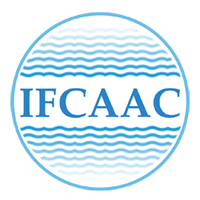 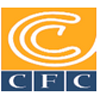 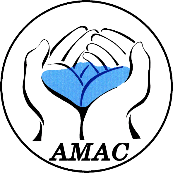 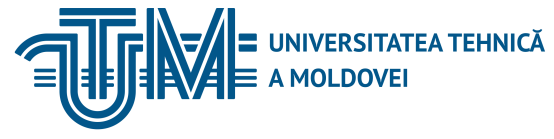 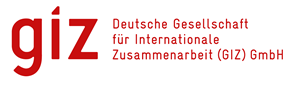 INSTITUTUL DE FORMARE CONTINUĂ ÎN DOMENIUL ALIMENTĂRII CU APĂ ŞI CANALIZĂRII
PENTRU MEMBRII ASOCIAȚIEI „MOLDOVA APĂ-CANAL”
Calculul TVA și a accizelor:
   Conform Codului Fiscal, accizul este un impozit general de stat stabilit pentru unele mărfuri de consum, pentru activitatea în domeniul jocurilor de noroc, suma accizului fiind inclusă în preţul mărfii sau serviciilor. 
   Subiecţii impunerii, în funcţie de caracterul şi tipul activităţii, sunt:a) persoanele fizice şi juridice care se ocupă cu prelucrarea şi/sau producerea mărfurilor supuse accizelor pe teritoriul Republicii Moldova;b) persoanele fizice şi juridice care importă mărfuri supuse accizelor, cu excepţia mărfurilor care sunt scutite de plata impozitului dat;c) persoanele juridice care activează în domeniul jocurilor de noroc.
06/12/2017
Margareta Vîrcolici
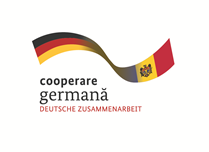 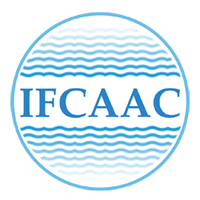 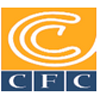 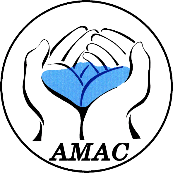 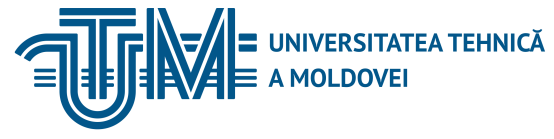 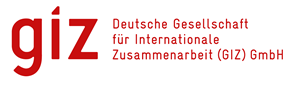 INSTITUTUL DE FORMARE CONTINUĂ ÎN DOMENIUL ALIMENTĂRII CU APĂ ŞI CANALIZĂRII
PENTRU MEMBRII ASOCIAȚIEI „MOLDOVA APĂ-CANAL”
Obiecte ale impunerii cu acciz sunt mărfurile supuse accizelor şi licenţele pentru activitatea în domeniul jocurilor de noroc.
   Drept bază impozabilă servesc:1. volumul în expresie naturală (litru, tonă, litru alcool absolut, bucăţi, cm3);2. valoarea mărfurilor, care, la rîndul său, poate fi:-valoarea, fără a ţine cont de TVA şi accize, pentru mărfurile de producere autohtonă;-valoarea în vamă a mărfii, pentru mărfurile importate;3. costul licenţei pentru activitatea în domeniul jocurilor de noroc.
   Pentru persoanele fizice şi juridice subiecţi ai impunerii cu accize, obligaţia fiscală cu privire  la calcularea şi achitarea accizelor la buget apare în momentul expedierii (transportării) mărfurilor supuse accizelor din încăperea de acciz.
06/12/2017
Margareta Vîrcolici
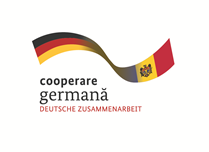 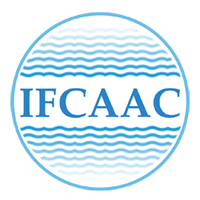 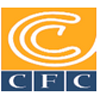 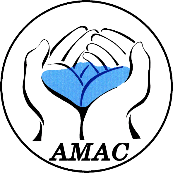 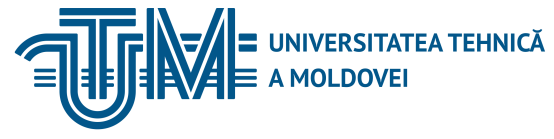 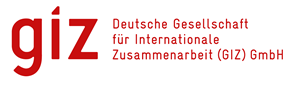 INSTITUTUL DE FORMARE CONTINUĂ ÎN DOMENIUL ALIMENTĂRII CU APĂ ŞI CANALIZĂRII
PENTRU MEMBRII ASOCIAȚIEI „MOLDOVA APĂ-CANAL”
Taxa pe valoarea adăugată (T.V.A) este un impozit indirect, care se aplică asupra cifrei de afaceri. În Republica Moldova TVA reprezintă un impozit general de stat.    Prin intermediul T.V.A se colectează la buget o parte din valoarea mărfurilor produse (serviciilor prestate, lucrărilor executate) în republică sau importate.
   Subiecţi impozabili cu T.V.A. sunt:1. persoanele fizice şi juridice care efectuiează livrări impozabile pe piaţa internă şi la export şi sunt înregistrate sau trebuie să fie înregistrate în conformitate cu prevederile CF (art. 112);2. persoanele fizice şi juridice care importa mărfuri, cu excepţia persoanelor fizice care importă mărfuri de uz sau consum personal, valoarea cărora nu depăşeşte limitele stabilite de legislaţia în vigoare, indiferent de faptul înregistrării în calitate de subiect al T.V.A. pe teritoriul RM3. persoanele fizice şi juridice, care importă servicii considerate ca livrări impozabile efectuate de persoanele menţionate.
06/12/2017
Margareta Vîrcolici
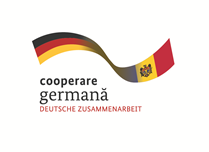 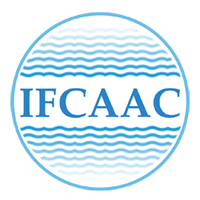 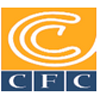 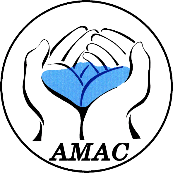 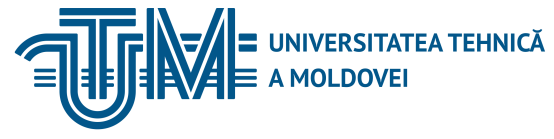 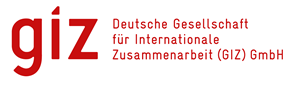 INSTITUTUL DE FORMARE CONTINUĂ ÎN DOMENIUL ALIMENTĂRII CU APĂ ŞI CANALIZĂRII
PENTRU MEMBRII ASOCIAȚIEI „MOLDOVA APĂ-CANAL”
Se stabilesc următoarele cote ale T.V.A.:
1. cota de 20%, numită şi cota standard;
2. cota zero ( 0%);
3. cote reduse de 8%
4. cote reduse de 6%.
   În cazul achitării TVA la buget, subiecţilor impozabili înregistraţi li se permite trecerea în cont a sumei TVA achitate furnizorilor pe valorile materiale şi serviciile procurate pentru efectuarea livrărilor impozabile în procesul desfăşurării activităţii de întreprinzător.
06/12/2017
Margareta Vîrcolici
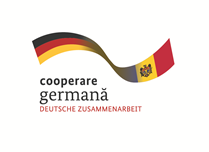 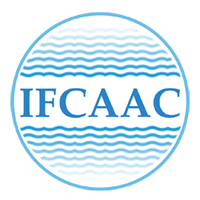 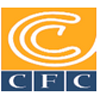 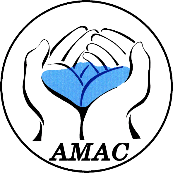 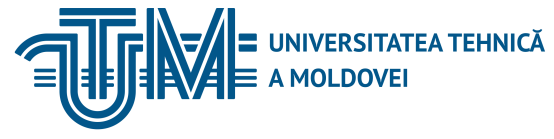 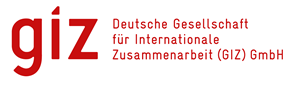 INSTITUTUL DE FORMARE CONTINUĂ ÎN DOMENIUL ALIMENTĂRII CU APĂ ŞI CANALIZĂRII
PENTRU MEMBRII ASOCIAȚIEI „MOLDOVA APĂ-CANAL”
Exemplu. În luna aprilie agentul economic a efectuat următoarele operaţiuni:
a) a realizat pe teritoriul RM produse în valoare de 50000 lei;
b) a primit de la furnizori materie prirnă şi materiale în sumă de 180000 lei (inclusiv TVA);
c) a importat marfă în sumă de 9000 lei (fără TVA).
 Să se determine TVA ce trebuie achitată la buget pentru luna aprilie.
   Rezolvare:
1) TVA col = 50000 x 20%/100% = 10000 lei
2) TVA ded = (180000 x 20%/120% +9000*20%/100%) = 31800 lei
3) TVA bug = 10000 -31800 = - 21800 lei (se trece în cont pentru perioada următoare - luna mai).
06/12/2017
Margareta Vîrcolici
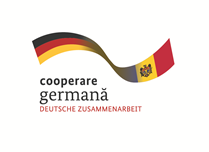 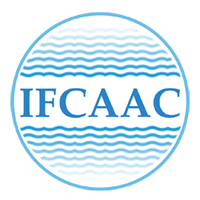 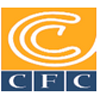 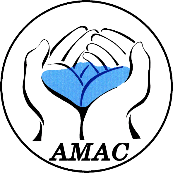 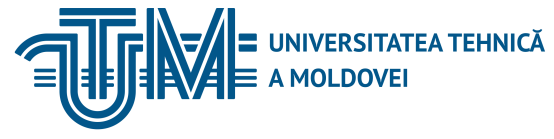 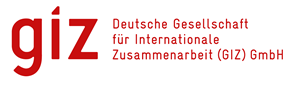 INSTITUTUL DE FORMARE CONTINUĂ ÎN DOMENIUL ALIMENTĂRII CU APĂ ŞI CANALIZĂRII
PENTRU MEMBRII ASOCIAȚIEI „MOLDOVA APĂ-CANAL”
Asigurarea socială și medicală:   În conformitate cu Legea privind sistemul public de asigurări sociale nr.489-XIV din 08.07.1999, cu modificările şi completările ulterioare, asigurările sociale reprezintă un sistem de protecţie socială a persoanelor asigurate, constând în acordarea de indemnizaţii, ajutoare, pensii, prestaţii pentru prevenirea îmbolnăvirilor şi recuperarea capacităţii de muncă şi alte prestaţii prevăzute de legislaţie.    Calcularea primelor de asigurare se reflectă prin formula contabilă:Dt 711 Ct 533  Virarea primelor de asigurare către organele şi companiile de asigurări se reflectă în felul următor:Dt 533 Ct 241, 242  Dacă întreprinderea a efectuat decontări în plus în Fondul social, aceste sume se trec în categoria creanţelor pe termen scurt, iar la începutul perioadei ulterioare se restabilesc:Dt   234  Ct   533.
06/12/2017
Margareta Vîrcolici
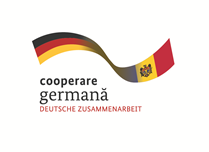 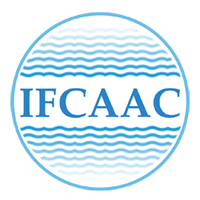 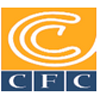 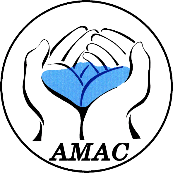 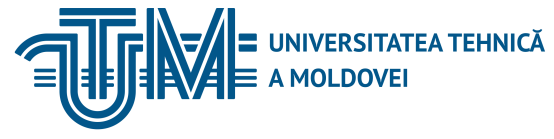 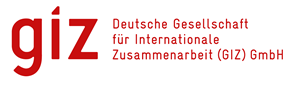 INSTITUTUL DE FORMARE CONTINUĂ ÎN DOMENIUL ALIMENTĂRII CU APĂ ŞI CANALIZĂRII
PENTRU MEMBRII ASOCIAȚIEI „MOLDOVA APĂ-CANAL”
Calculul și plata impozitului pe venit:  Impozitul pe venit este o parte componentă a sistemului impozitelor şi taxelor generale de stat, totodată, constituind o sursă de reglementare a veniturilor sistemului bugetar.  Subiecţi ai impunerii sunt persoanele juridice şi fizice care obţin pe parcursul anului fiscal venit din orice surse aflate în Republica Moldova, precum şi persoanele juridice şi fizice rezidente care obţin venit investiţional şi financiar din surse aflate în afara Republicii Moldova.  Obiect al impunerii este venitul brut (inclusiv facilităţile) obţinut din toate sursele de către orice persoană juridică sau fizică, exceptând deducerile şi scutirile la care are dreptul această persoană.
06/12/2017
Margareta Vîrcolici
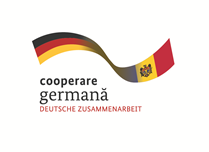 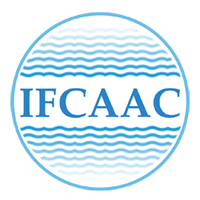 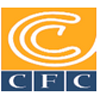 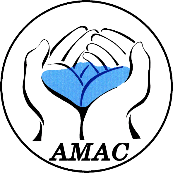 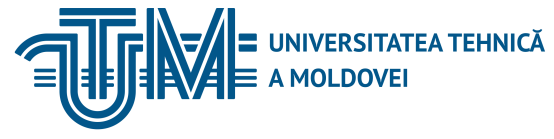 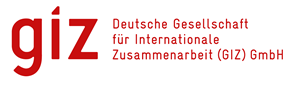 INSTITUTUL DE FORMARE CONTINUĂ ÎN DOMENIUL ALIMENTĂRII CU APĂ ŞI CANALIZĂRII
PENTRU MEMBRII ASOCIAȚIEI „MOLDOVA APĂ-CANAL”
Calcularea primelor de asigurare se reflectă prin formula contabilă:Dt	711Ct	534     Virarea primelor de asigurare către organele şi companiile de asigurări se reflectă în felul următor:Dt	534Ct	241 Ct	242 .
06/12/2017
Margareta Vîrcolici
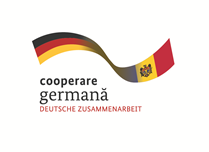 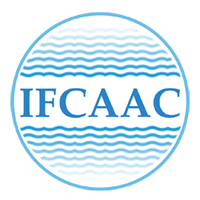 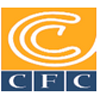 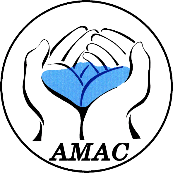 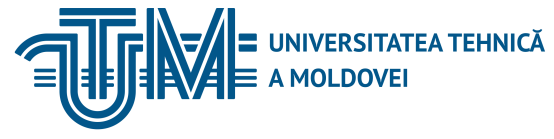 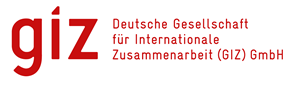 INSTITUTUL DE FORMARE CONTINUĂ ÎN DOMENIUL ALIMENTĂRII CU APĂ ŞI CANALIZĂRII
PENTRU MEMBRII ASOCIAȚIEI „MOLDOVA APĂ-CANAL”
Aspecte sociale si de gen în contabilitate:   Salariatele gravide si cele care au nascut trebuie sa mearga la medicul de familie pentru a obtine un document care sa le ateste starea. Totodata, acestea trebuie sa informeze in scris angajatorul cu privire la situatia lor. In caz contrar, angajatorul este exonerat de obligatiile impuse de lege (desi nu de toate), fata de salariatele in cauza.
06/12/2017
Margareta Vîrcolici
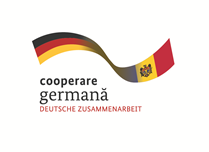 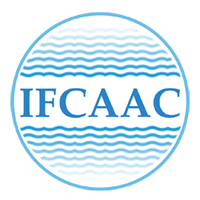 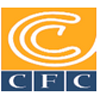 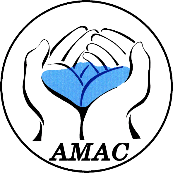 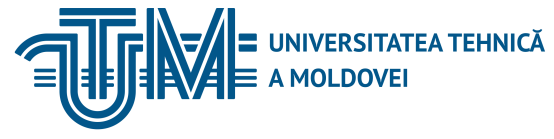 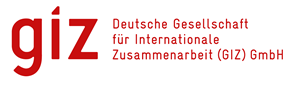 INSTITUTUL DE FORMARE CONTINUĂ ÎN DOMENIUL ALIMENTĂRII CU APĂ ŞI CANALIZĂRII
PENTRU MEMBRII ASOCIAȚIEI „MOLDOVA APĂ-CANAL”
Atentie! Gravidele au dreptul la dispensa pentru consultatii prenatale in limita a maximum 16 ore pe luna, daca aceste investigatii pot fi facute doar in timpul programului de lucru. Angajatorul are obligaţia să păstreze confidenţialitatea asupra stării de graviditate a salariatei şi nu va anunţa alţi angajaţi decât cu acordul scris al acesteia şi doar în interesul bunei desfăşurări a procesului de muncă.
   Important! Concediu de maternitate dureaza exact 126 zile +14 zile in caz de cezariana sau complicatii la nastere.
06/12/2017
Margareta Vîrcolici
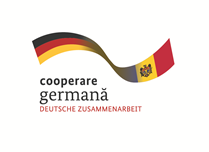 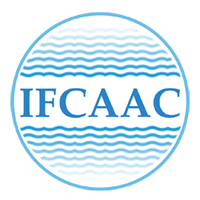 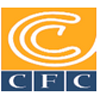 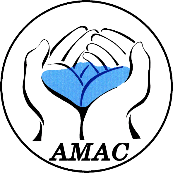 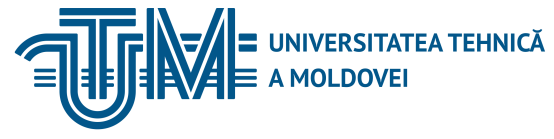 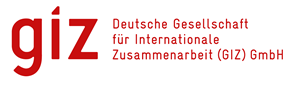 INSTITUTUL DE FORMARE CONTINUĂ ÎN DOMENIUL ALIMENTĂRII CU APĂ ŞI CANALIZĂRII
PENTRU MEMBRII ASOCIAȚIEI „MOLDOVA APĂ-CANAL”
Cum se calculează indemnizația de maternitate? 

   Venitul mediu realizat în ultimele 12 luni premergătoare lunii ieșirii în concediul de maternitate. Baza respectivă de calcul se folosește pentru a calcula indemnizația de maternitate pentru 126 de zile de concediu medical. Conform calculelor făcute cu specialistul de la CNAS o femeie a cărui salariu mediu este de 4000 de lei, ar trebui să primească o indemnizație de maternitate în jur de 16.400 de lei.

Indemnizaţia unică la naşterea copilului se stabileşte: pentru fiecare copil născut viu, inclusiv în cazul gemenilor; mamei, iar în cazul decesului ei - reprezentantului legal al copilului; cu condiţia că a fost înregistrat la oficiul stării civile; cu condiţia că a fost solicitată cel târziu în termen de 12 luni de la naşterea copilului;

Pentru copiii născuţi în anul 2016, mamele beneficiază de indemnizaţie unică la naşterea copilului în cuantum de: 3100 lei pentru primul copil și de 3400 lei pentru fiecare copil următor. În 2016 indemnizația a fost majorată și constituie suma de 5300 de lei.
06/12/2017
Margareta Vîrcolici
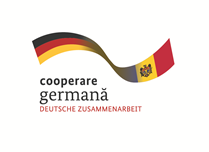 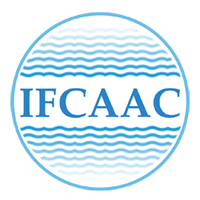 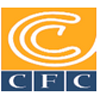 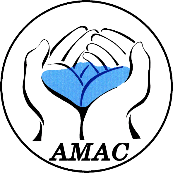 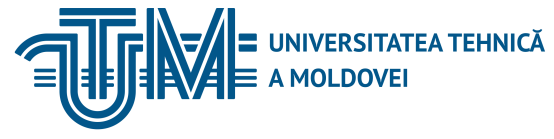 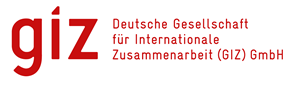 INSTITUTUL DE FORMARE CONTINUĂ ÎN DOMENIUL ALIMENTĂRII CU APĂ ŞI CANALIZĂRII
PENTRU MEMBRII ASOCIAȚIEI „MOLDOVA APĂ-CANAL”
Bibliografie:
1. Codul Fiscal: Titlul I „Noţiuni generale” şi Titlul II „Impozitul pe venit”.
2. Legea cu privire la administrarea impozitului pe venit şi pentru punerea în aplicare a titlurilor I şi II ale Codului fiscal.
3. Instrucţiunea cu privire la modul de prezentare de către persoanele fizice a Declaraţiei cu privire la impozitul pe venit, nr. 4 din 29.01.2001, publicată în Monitorul Oficial nr. 21-24 din 27 februarie 2001.
4. Instrucţiunea cu privire la reţinerea impozitului pe venit la sursa de plată, nr.14 din 19.12.2001, publicată în Monitorul Oficial nr. 5-8 din 10 ianuarie 2001.
5. Manole Tatiana. „Finanţele publice locale: teorie şi aplicaţii”, editura Cartier, Chişinău 2000, pag. 57-68.
6. „Impozite şi taxe în bugetul local”, proiect al Asociaţiei Primarilor şi Colectivităţilor Locale din Republica Moldova, ediţia a II-a, vol. 2, Chişinău 2001.
7. “Contabilitatea financiara. Editia II-a revăzută şi completată” Alexandru Nederita, 2003.
06/12/2017
Margareta Vîrcolici
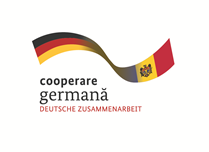 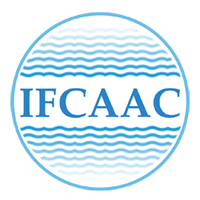 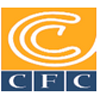 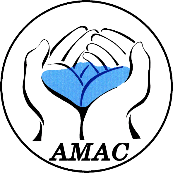 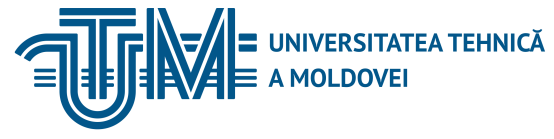 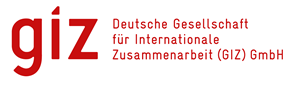 INSTITUTUL DE FORMARE CONTINUĂ ÎN DOMENIUL ALIMENTĂRII CU APĂ ŞI CANALIZĂRII
PENTRU MEMBRII ASOCIAȚIEI „MOLDOVA APĂ-CANAL”
Vă mulțumim pentru atenție
www.ifcaac.amac.md 
ifcaac@fua.utm.md 
telefon: (022) 77-38 22
 
www.amac.md 
apacanal@yandex.ru  
telefon: (022) 28-84-33
In cooperare cu
Proiect co-finanțat de
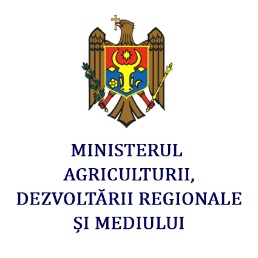 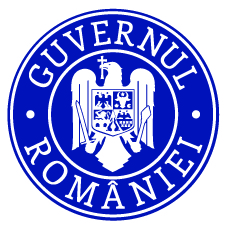 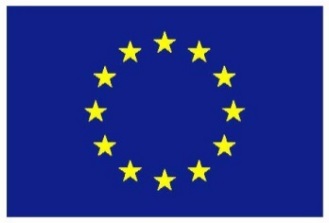 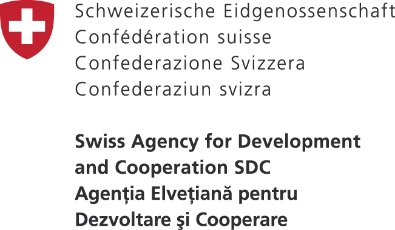 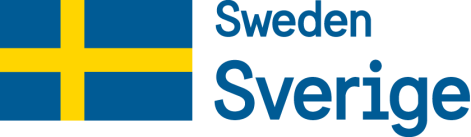 06/12/2017
Margareta Vîrcolici
06/12/2017
XXX